Αριστοτέλους, Πολιτικὰ
(ΦΣ-ΦΓ 701)

Γιούλη Κορομπίλη
PhD, Humboldt (Βερολίνο) 
gkorobili@hotmail.com
Συναντήσεις για απορίες / εργασίες / συνεργασία:
Παρασκευές και κατόπιν ηλεκτρονικής συνεννόησης
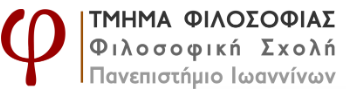 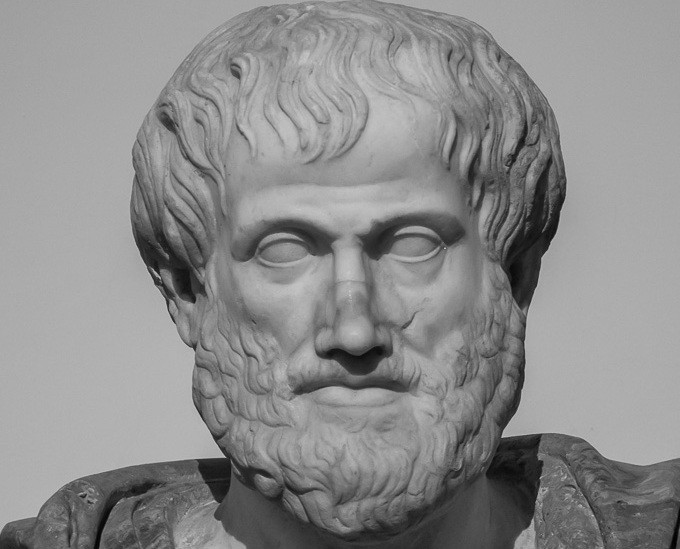 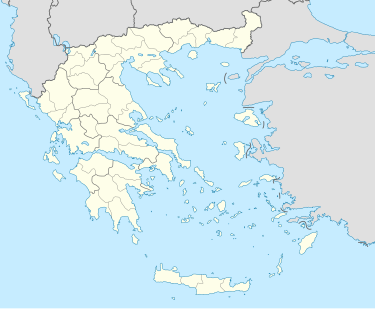 Aristotle: Center for Practical Wisdom, The University of Chicago
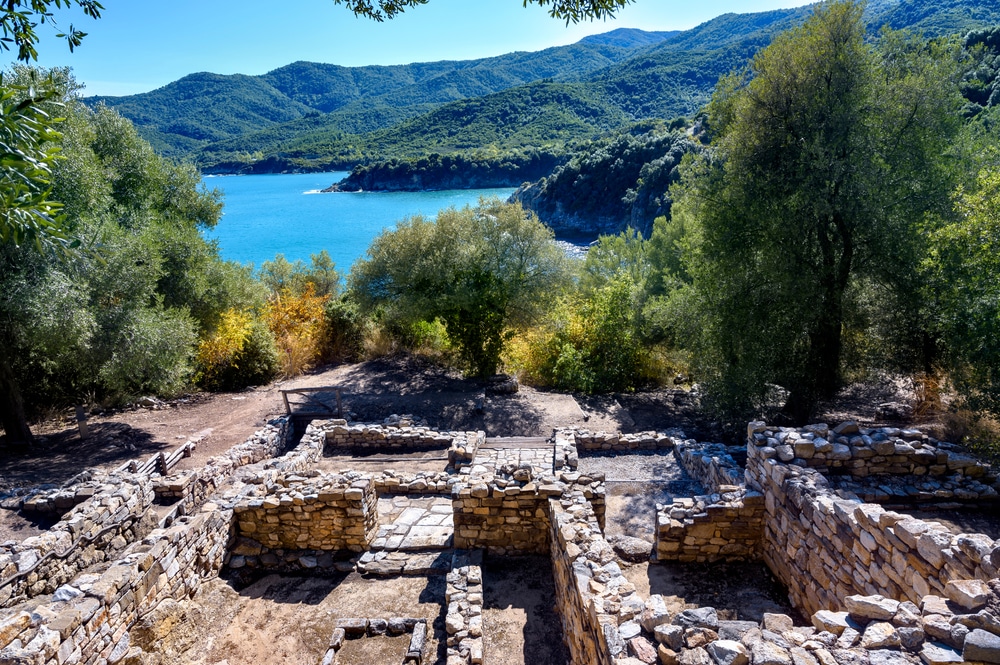 Αρχαιολογικός χώρος Σταγείρων
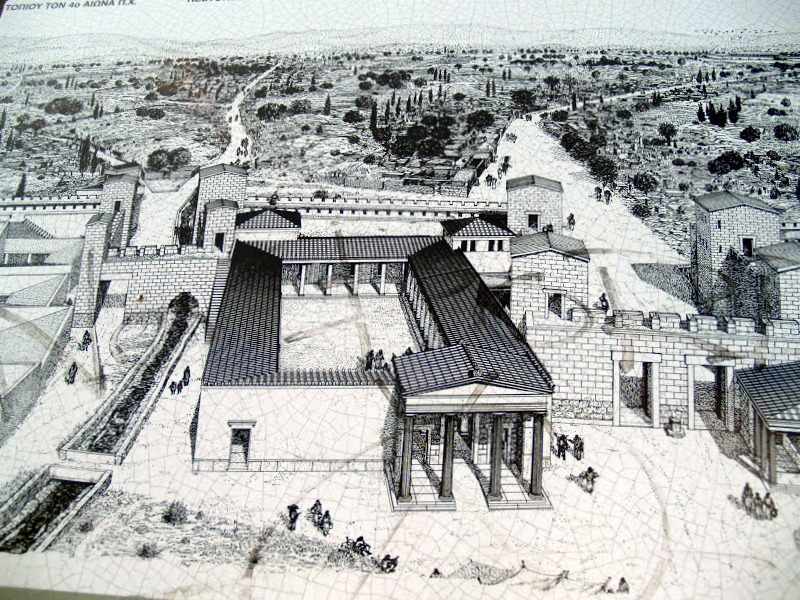 Ακαδημία Πλάτωνος
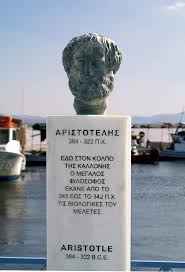 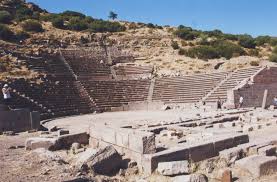 Αρχαίο Θέατρο Άσσου
Άσσος και Λέσβος, 346-343 π. Χ. => βιολογία, βοτανική, ζωολογία
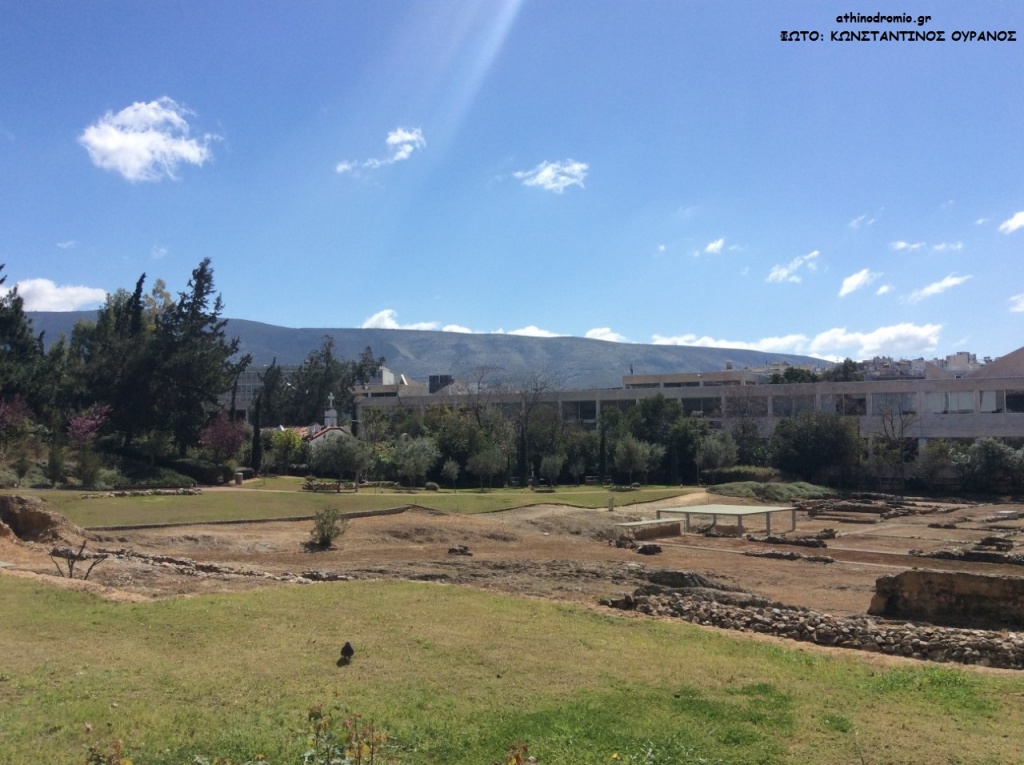 Αρχαιολογικός χώρος στο Λύκειο του Αριστοτέλη
Χαρακτήρας των Έργων του Αριστοτέλη
Κάποια ημιτελή ή με έλλειψη αλληλουχίας μεταξύ των περιόδων τους.
 Σύνθετος ειρμός σκέψης που ανταναλλάκται στη σύνταξη.
 Τεχνική ορολογία 
 Background Knowledge (γνωσιακό υπόβαθρο)
 Ετεροαναφορές 
Απουσιάζουν: 
 Τίτλοι
 Κεφάλαια
 Χρονολόγηση
Είδη Ομαδοποίησης ή Κατηγοριοποίησης Έργων
Από τον ίδιο, με γνώμονα το είδος του αναγνωστικού κοινού:
Εσωτερικά
Εξωτερικά

Από τους σύγχρονους μελετητές:
 Ανάλογα με το είδος της «επιστήμης» την οποία πραγματεύεται κάθε έργο.
	
	1. Θεωρητικές επιστήμες
	2. Πρακτικές επιστήμες
	3. Παραγωγικές επιστήμες
Επιρροές και Βασικές Φιλοσοφικές Έννοιες
Προσωκρατικοί Φιλόσοφοι (αρχές [principles], 4 στοιχεία, ἐναντίωσις, γένεσις και φθορά)
 Ιατρική / Ιπποκρατικό corpus
 Πλάτωνας
 φαίνεσθαι vs. εἶναι
 Φαινόμενα και ένδοξα
 Τελεολογική θεωρία (τέλος και τέλειον)
 Τα 4 αίτια (υλικό, ποιητικό, μορφικό, τελικό)
 Υλομορφική θεωρία
Διαδικτυακές Πηγές
Stanford Encyclopedia of Philosophy [Aristotle]
 Internet Encyclopedia of Philosophy [Aristotle’s Politics]
 archive.org [μτφ Jowett]
 Sparknotes [Aristotle Politics] (summary and analysis)
 Λεξικό: Bonitz, Index Aristotelicus (διαθεσιμο στο Internet Archive)

Ελληνικές Μεταφράσεις 

Λεκατσάς, Π. Αριστοτέλης. Πολιτικά. Εισαγωγή, μετάφραση, σχόλια. Ι–ΙΙ. Αθήνα: Ζαχαρόπουλος. [1939] χ.χ.
 Παπαδής, Δ. (μτφ) Αριστοτέλης Πολιτικά, τόμ. 1, Βιβλία Α-Β, Θεσσαλονίκη, 2006.
 Τζιώκα-Ευαγγέλου, Π. (μτφ) Αριστοτέλης Πολιτικά, τόμ. 2, Βιβλία Γ-Δ, Θεσσαλονίκη 2007.